Transfer of Power
Janani Ramanathan
Associate Fellow, World Academy of Art and Science
Research Associate, Mother’s Service Society
Individual Accomplishment, Growth & the Character of Life 
in Management, History, Literature, and Psychology
Transfer of Power
Authority and Conformity
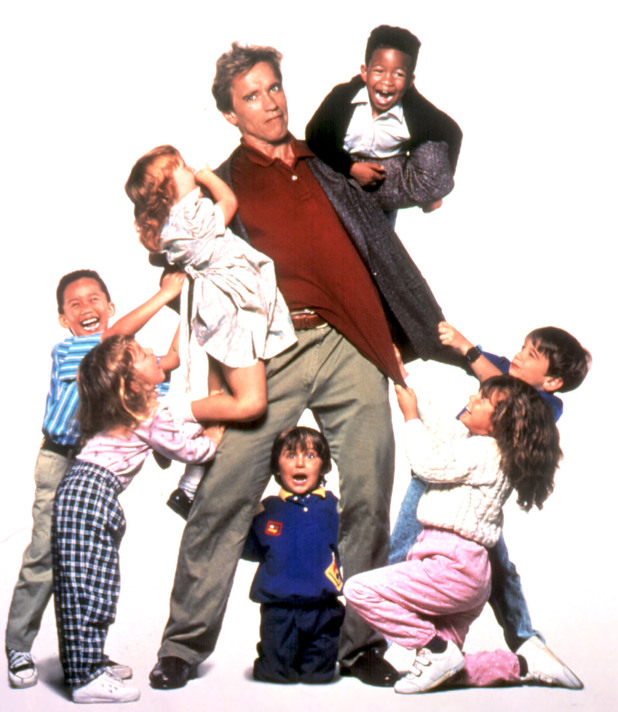 Individual  Accomplishment, Growth & the Character of Life in Management, History, Literature, and Psychology
Transfer of Power
Role of authority in social development
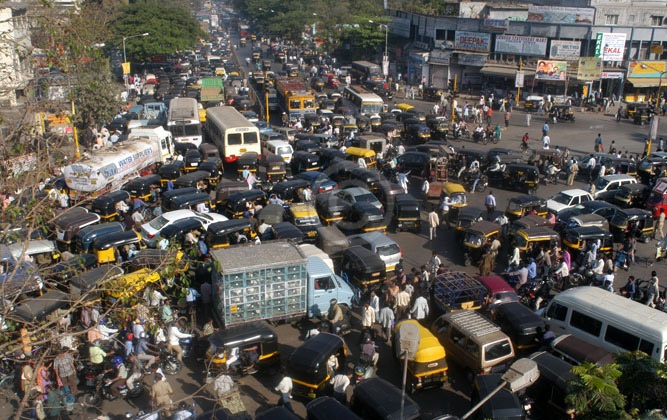 Individual  Accomplishment, Growth & the Character of Life in Management, History, Literature, and Psychology
Transfer of Power
Ways in which society imposes authority
Individual  Accomplishment, Growth & the Character of Life in Management, History, Literature, and Psychology
Transfer of Power
Conformity in the individual
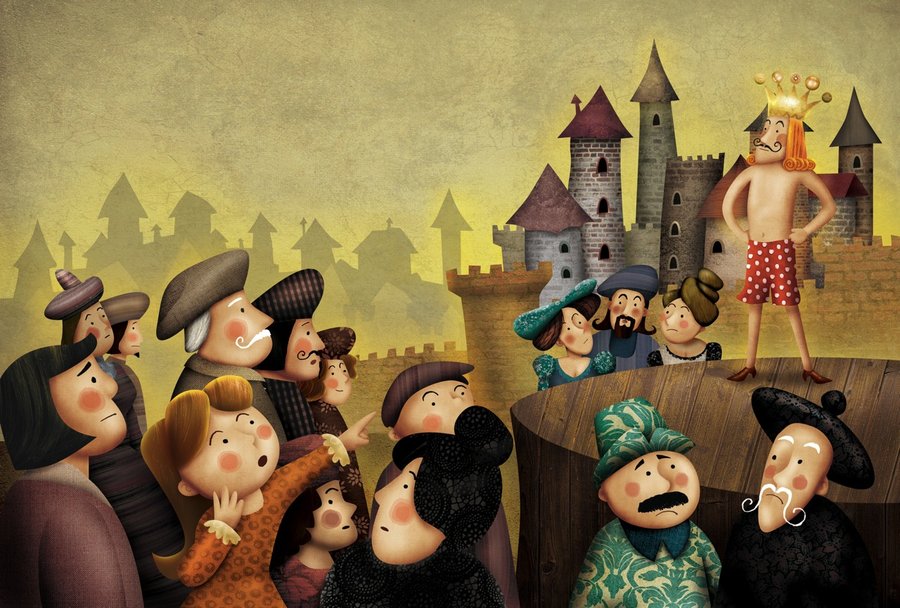 Individual  Accomplishment, Growth & the Character of Life in Management, History, Literature, and Psychology
Transfer of Power
Role of Conformity
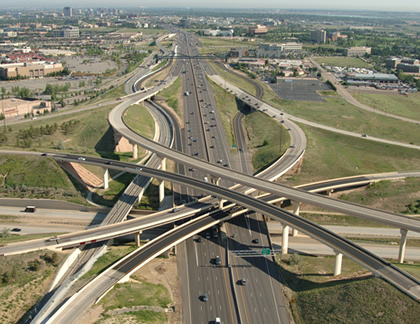 Individual  Accomplishment, Growth & the Character of Life in Management, History, Literature, and Psychology
Transfer of Power
Beyond a point, rigid conformity stifles growth
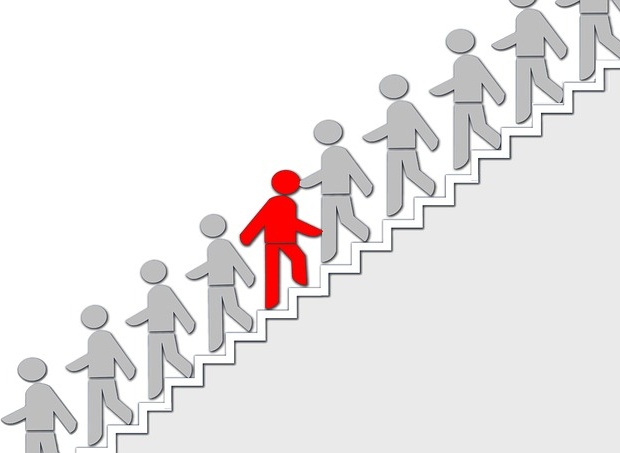 Individual  Accomplishment, Growth & the Character of Life in Management, History, Literature, and Psychology